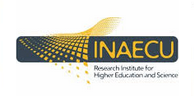 REPERCUSIÓN SOCIAL DE LA INVESTIGACIÓN 
¿CÓMO LLEGA LA CIENCIA AL CIUDADANO?

¿Cómo se mide la repercusión social de la ciencia desde el ámbito universitario?
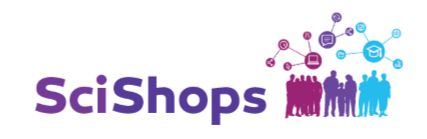 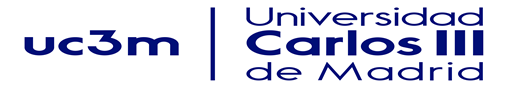 Las Science Shops
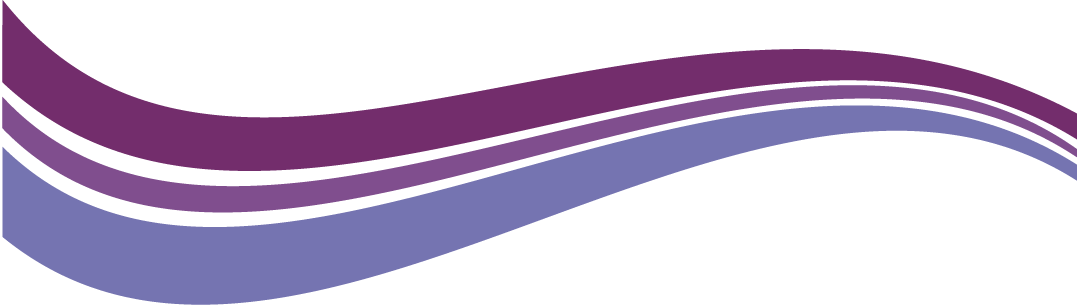 European
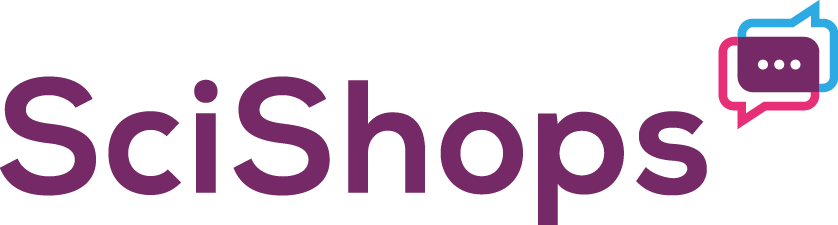 María Luisa Lascurain
Research Institute for Higher Education and Science (INAECU)
Laboratorio de Estudios  Métricos de la Información (LEMI) / UC3M
Getafe, 22 de febrero de 2019
¿Quiénes somos? El INAECU
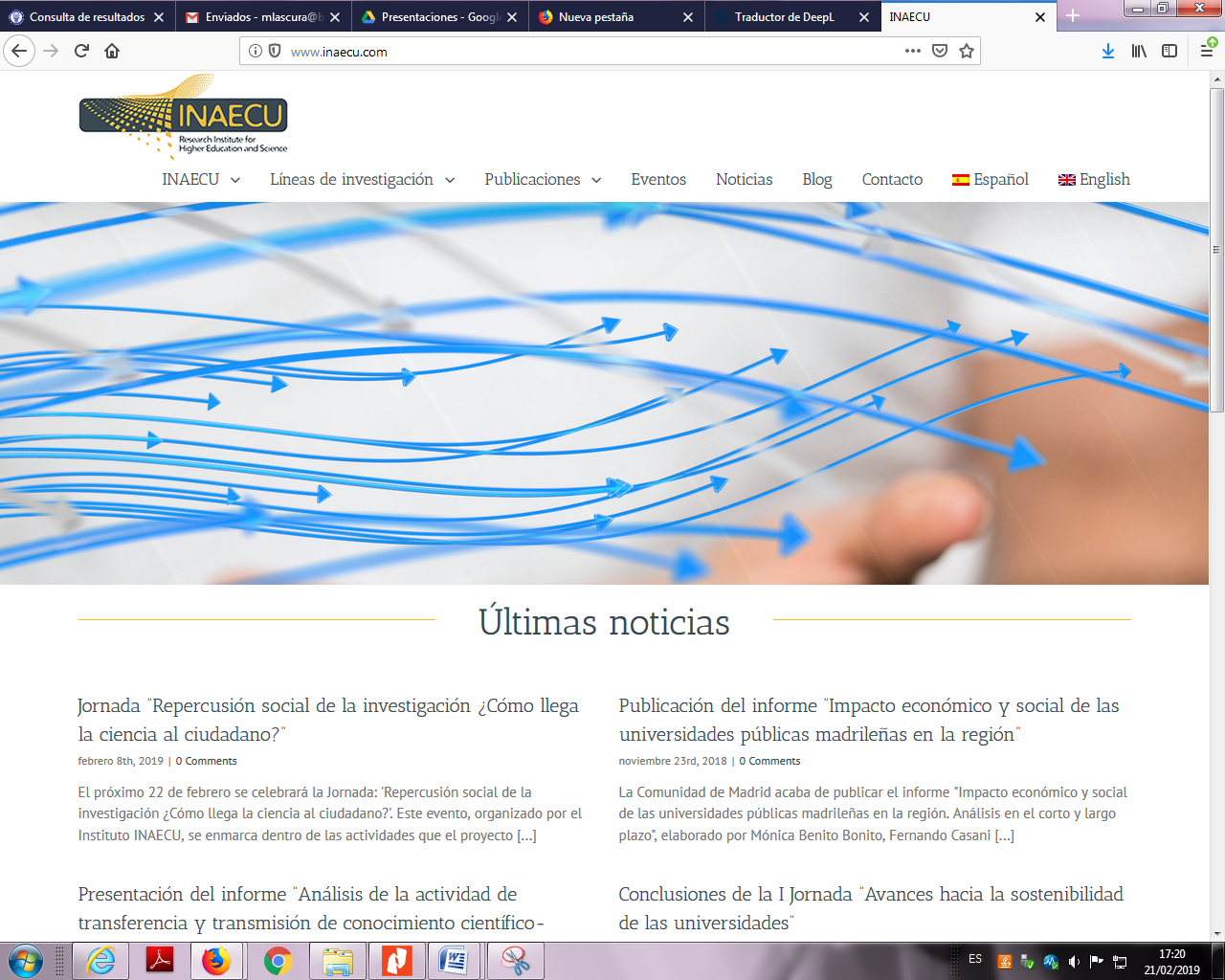 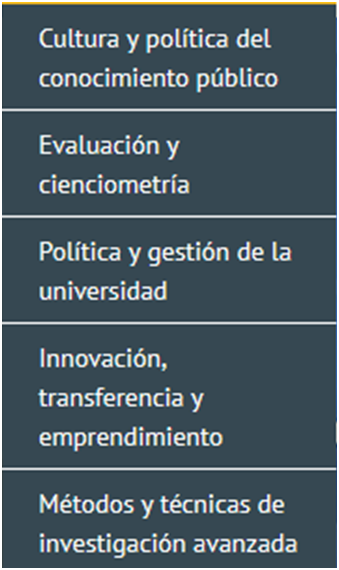 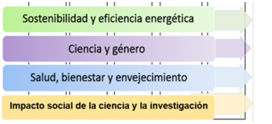 hhttp://www.inaecu.com/http://www.inecuh
http:www.inaecu.es
[Speaker Notes: La actividad de estas cinco líneas de investigación se integra a través de la elaboración de indicadores adecuados y la aplicación de modelos matemáticos sobre la realidad. Esto permite realizar un análisis del impacto socio-económico y social de temas transversales:]
¿Qué son las SciShops?
Origen: años 70, Países Bajos

¿Cómo surgen? Un grupo de estudiantes decide usar sus conocimientos para ayudar a los ciudadanos a resolver sus problemas a partir de investigaciones científicas.

Alcance: hay Science Shops en 21 países

Soporte: la UE apoya la red Living Knowledge Network
“Las Science Shops son pequeñas organizaciones que ponen en manos de investigadores de su entorno más cercano un problema real de sus propios vecinos. 
La clave está en traducir las preguntas que la sociedad se hace a un lenguaje que el científico entienda y pueda convertir en una investigación. 
Una investigación cargada de responsabilidad social porque responde a una demanda social de conocimiento”.
          El Heraldo, TERCER MILENIO:  23/02/2017
Las SciShops actúan de mediadoras entre los científicos y la ciudadanía
¿Qué son las SciShops?
Las SciShops forman parte del nuevo concepto de generar Ciencia que está impulsando la Unión Europea.

Open Science

Ciencia transparente, responsable, colaborativa (Community-based participatory research, CBPR)
Open Data, Data Clouds
Open access
Open innovation 	
Citizen Science 

Ciencia con y para la sociedad
La investigación en las SciShops
¿Qué investigación se lleva a cabo en las SciShops?


Investigación participativa basada en la comunidad (Community-based participatory research)

La CBPR pone el énfasis en tratar a la comunidad como socios plenos e iguales en todas las fases del proceso de investigación, lo convierte en un modelo atractivo para la investigación con poblaciones vulnerables (Holkup, 2004)


Los diferentes grupos y colectivos sociales pasan de ser objetos a ser sujetos de la investigación
Publicaciones sobre ciencia ciudadana
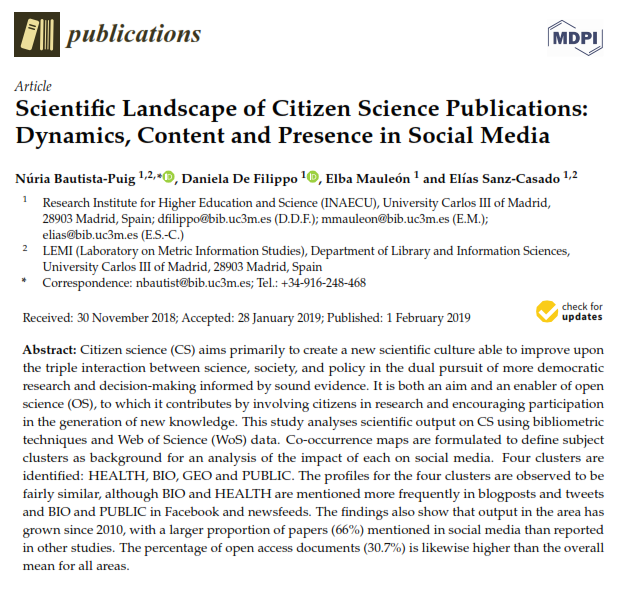 Link:
https://www.mdpi.com/2304-6775/7/1/12
Lin
Publicaciones sobre ciencia ciudadana
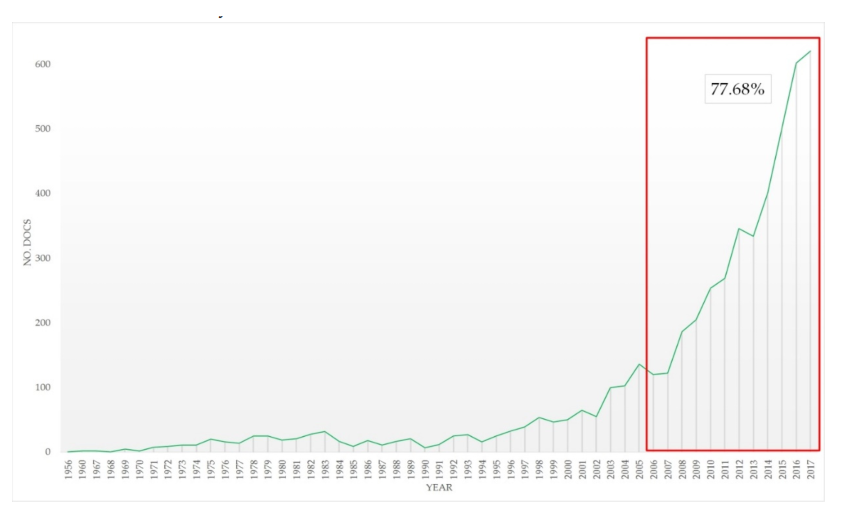 Evolución de las  publicaciones sobre Ciencia Ciudadana en WoS
Publicaciones sobre ciencia ciudadana
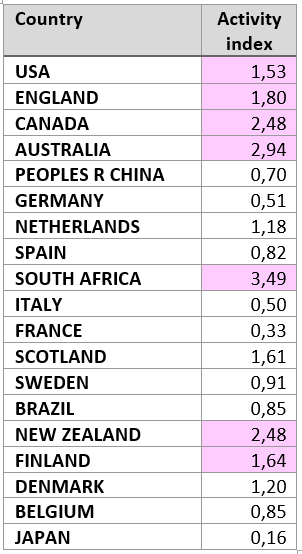 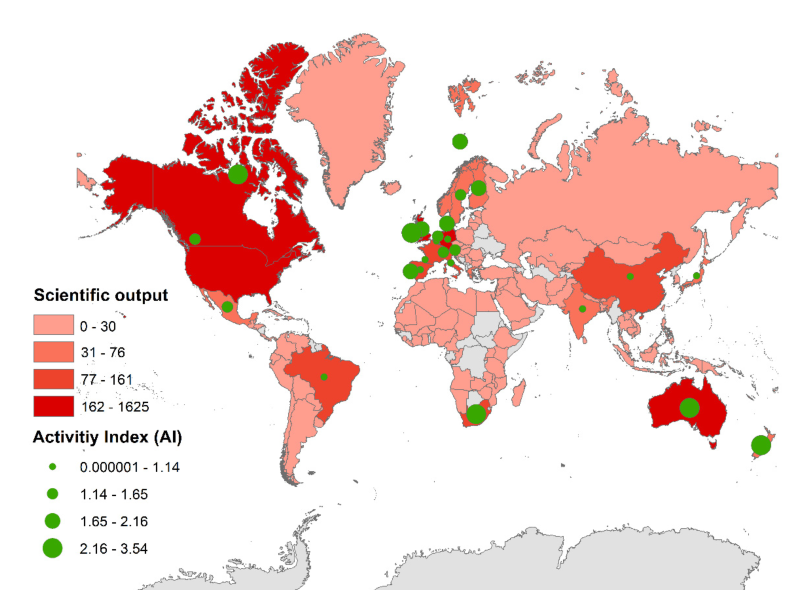 Publicaciones por países. Índice de actividad
[Speaker Notes: IA en relación con las políticas de algunos países para favorecer la ciencia ciudadana
IA= % publicaciones de un país en la WoS vs. % en el tema concreto a analizar
Por encima de 1, mayor interés]
Publicaciones sobre ciencia ciudadana
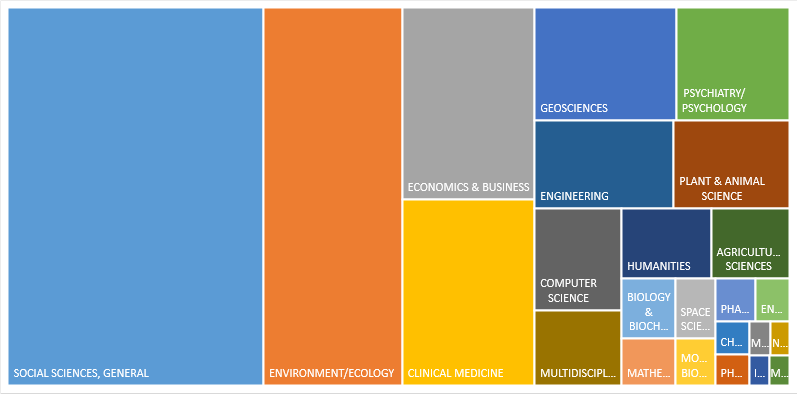 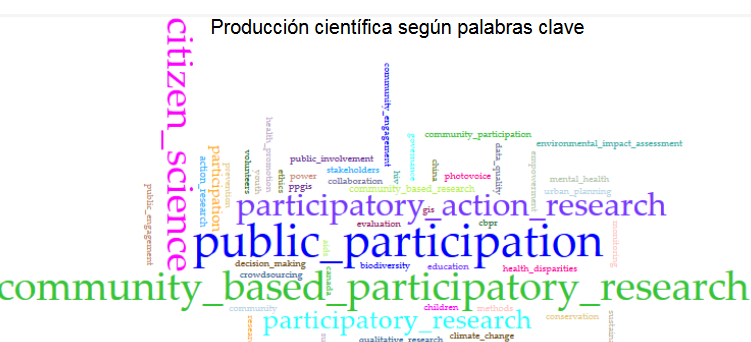 Áreas temáticas de investigación
Publicaciones sobre Science Shops
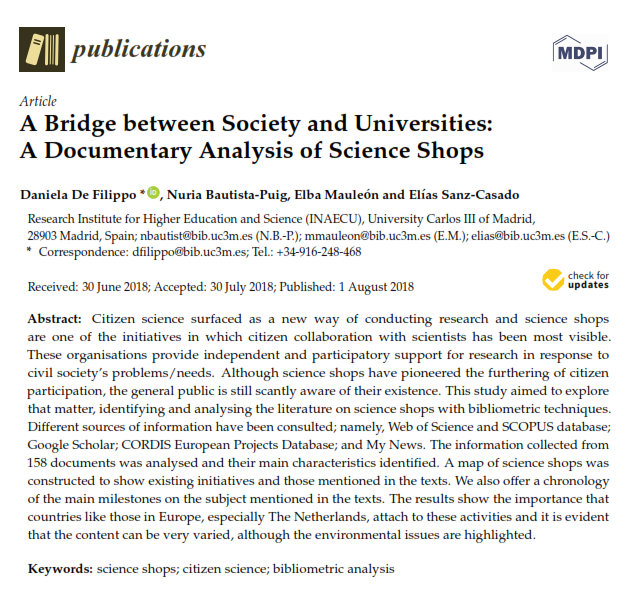 Link:
https://www.mdpi.com/2304-6775/6/3/36
Publicaciones sobre Science Shops
Evolución de las publicaciones sobre SciShops
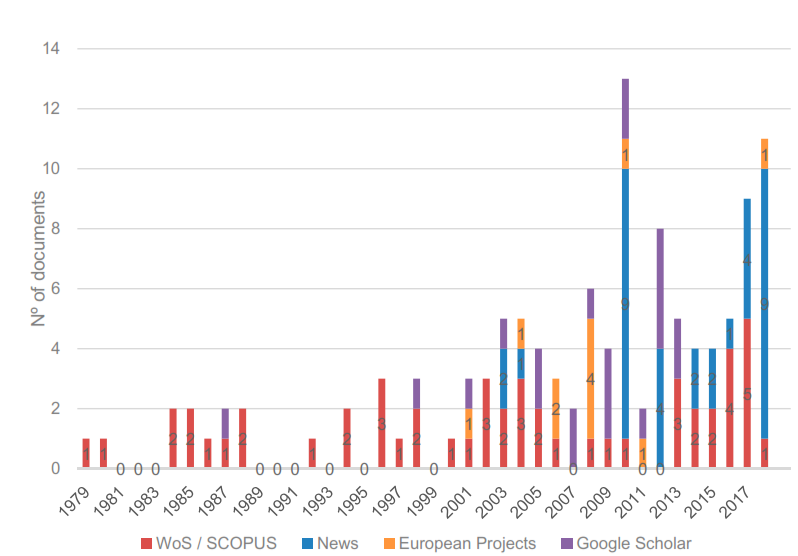 Publicaciones sobre Science Shops
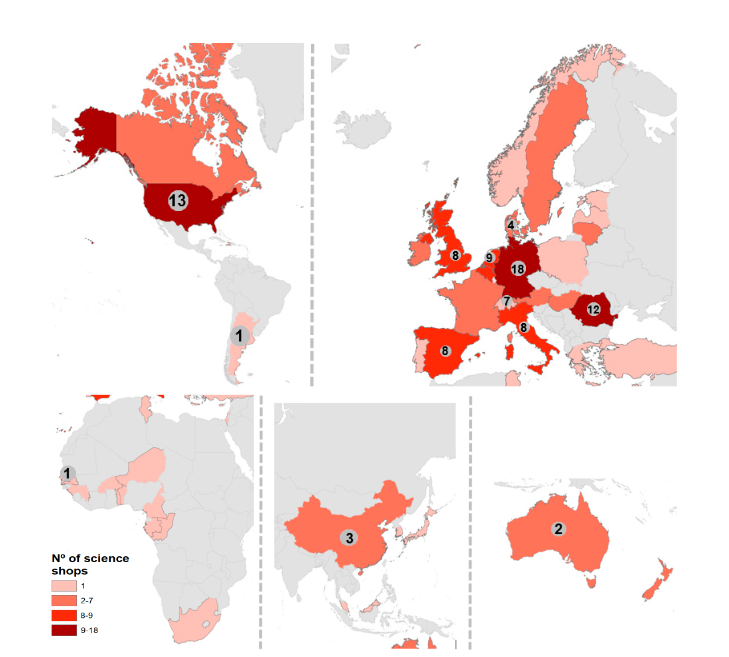 Mapa de las  SciShops
Proyecto europeo SciShops. Participantes
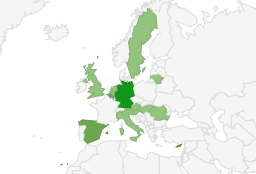 Vetenskap & Allmanhet
Handelsblatt
Univ. Hohenheim
 Wuppertal institut fur klima
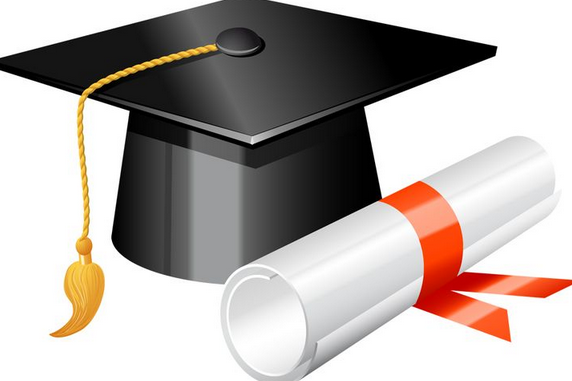 8 Universidades
Instit.of Social Innovat.
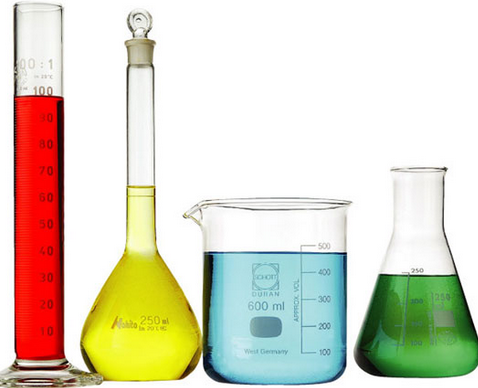 Univ. Oxford
5 Centros de I+D+i
Univ. Leiden
Instit. Jozef Stefan
SYNYO
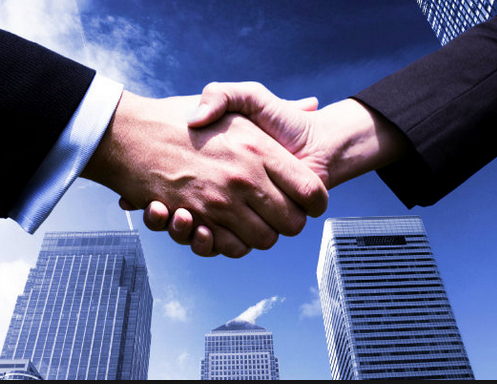 3 Empresas
Katholieke Univ. Leuven 
Nat.Unions of Students EU
Bay Zoltan Alkalmazott Kutatasi Kozhasznu
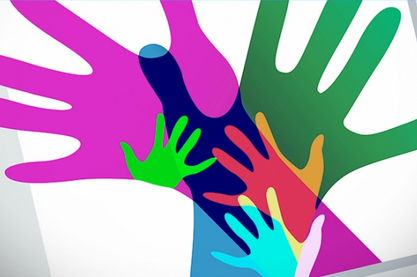 2 ONG
Univ. Brescia
Univ. Polit. Bucarest
Univ. Carlos III
CIMNE (UPC)
SciCo Cyprus
KPMG Limited
This project has received funding from the European Union’s H2020 SwafS-01-2016 under Grant Agreement No 741657s the European Union’s H2020 SwafS-01-2016 under Grant Agreement No 741657
Proyecto europeo SciShops. Fases
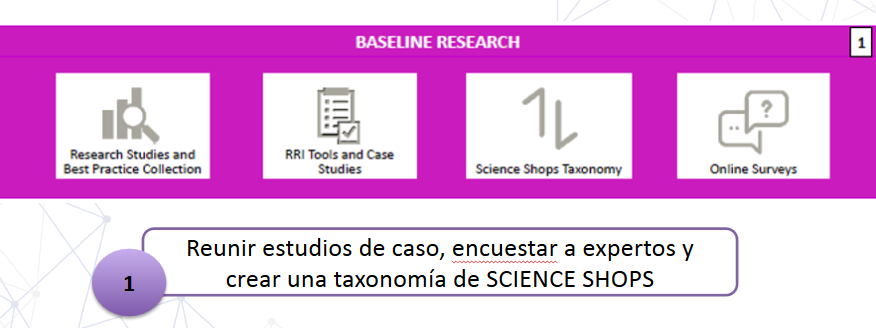 Proyecto europeo SciShops. Fases
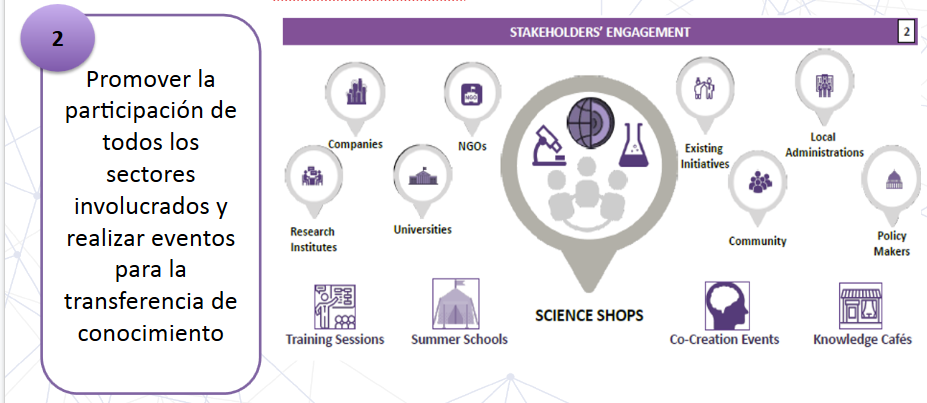 Proyecto europeo SciShops. Fases
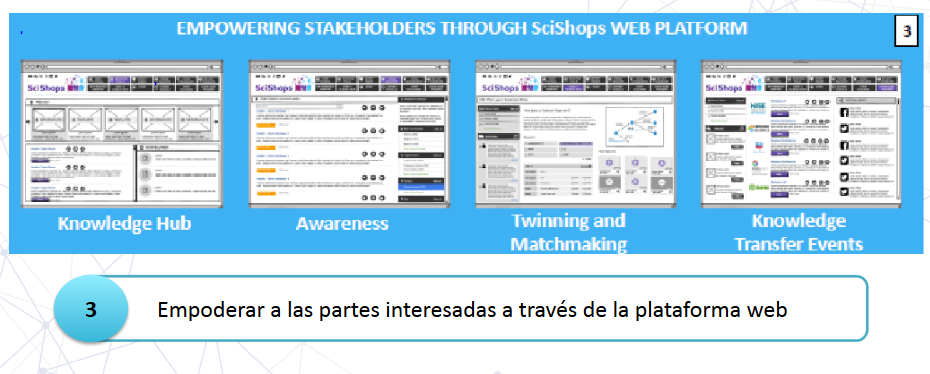 Proyecto europeo SciShops. Fases
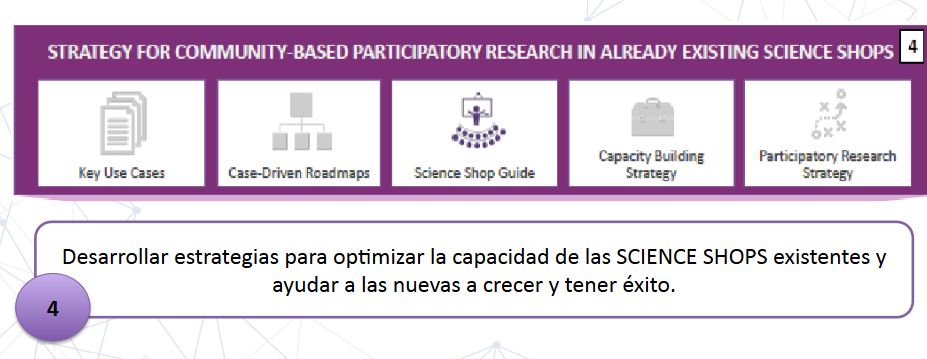 Proyecto europeo SciShops. Fases
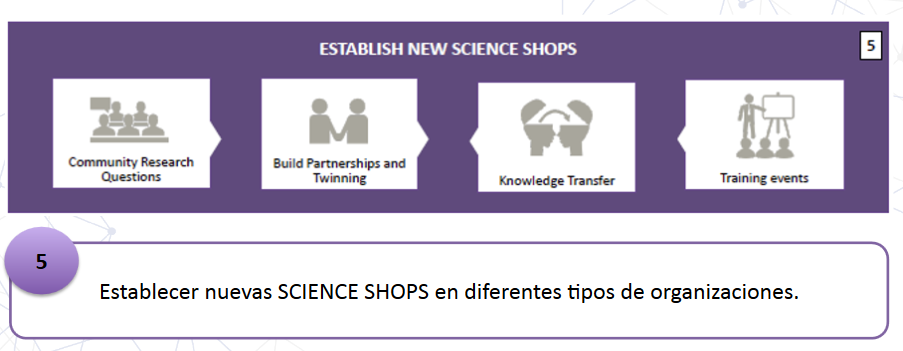 Proyecto europeo SciShops ¿Cómo trabajamos?
Identificación de actores involucrados
Difusión de la investigación
Logística
Definición del tema
Diseño de la SciShop “UC3M-INAECU”
Reuniones con investigadores del instituto INAECU
Definición del  tema: Sostenibilidad (“Género” como tema transversal)
Logística: Nombre de la SciShop, contacto (e-mail), localización (en discusión son la UC3M)




Presencia en los medios: UC3M newsletter, INAECU blog, Twitter, comunicados de prensa ...
Plan de difusión (p.e: publicaciones, jornadas, congresos, talleres…) 
Identificación de los grupos de interés de acuerdo con el tema: ONGs, investigadores, administraciones públicas (ayuntamientos), asociaciones de vecinos... ´Snowball effect´.
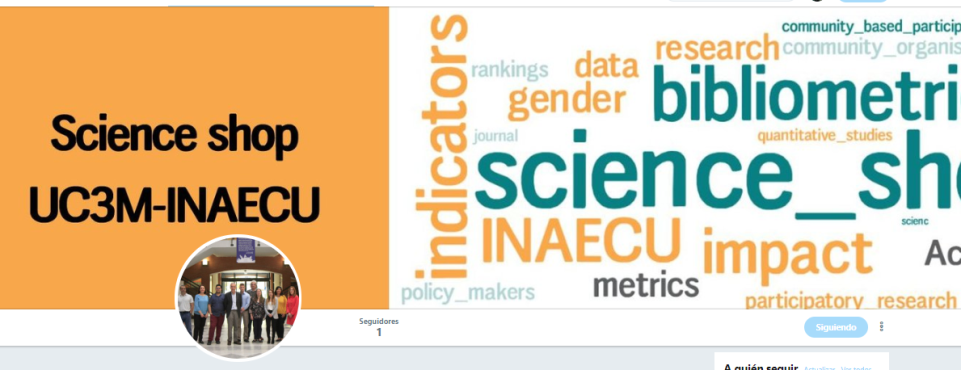 Algunas actividades realizadas
Reuniones con responsables de la Universidad (UC3M) (Gerente, Vicerrector de Investigación, responsables de Comunicación, responsables de Sostenibilidad, servicio de Orientación a Estudiantes) 

Entrevistas con investigadores que trabajan en temas de ciencia ciudadana.

Actividades con investigadores de la UC3M para obtener feedback sobre el tema 
Entrevistas personales 
Focus groups con investigadores de distintas áreas temáticas

Actividades con estudiantes de la UC3M

Actividades con Ayuntamientos (Getafe y Leganés) para favorecer la participación entre entidades locales y universidad en la resolución de problemas de su entorno

Otras actividades de difusión y seguimiento del proyecto
[Speaker Notes: De aquí habría que decir que se identificaron tres preguntas de investigación y que se definió la metodología para resolverlas. No sé si es mejor decirlo (o mejor no decirlo, para que no pregunten qué tal va). O se puede decir de estas actividades, se identificaron tres preguntas de investigación (2 Sostenibilidad y 1 Género). Problema? Pueden decir que no han sido sacadas de reuniones con todos los stakeholders.]
Algunas actividades realizadas
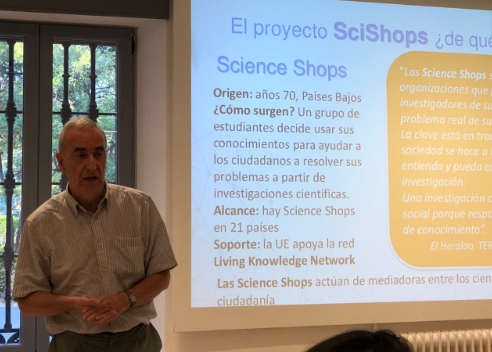 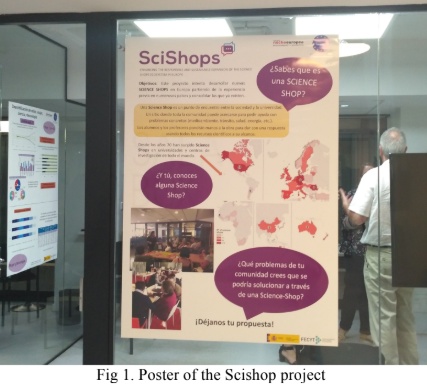 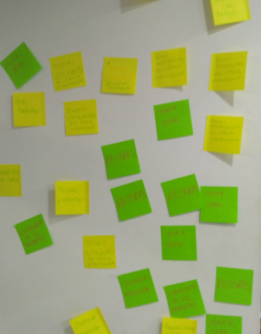 Reunión CRIF Las Acacias (septiembre de 2018)
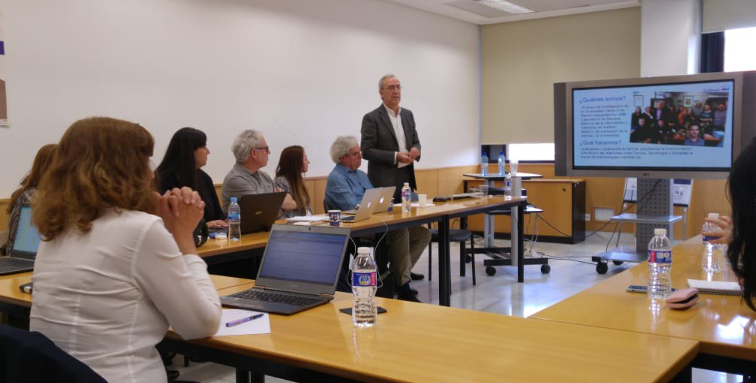 Noche europea de los investigadores y las investigadoras (28 de septiembre de 2018, UC3M)
Seminario sobre participación ciudadana (7 de mayo 2018; UC3M)
[Speaker Notes: De aquí habría que decir que se identificaron tres preguntas de investigación y que se definió la metodología para resolverlas. No sé si es mejor decirlo (o mejor no decirlo, para que no pregunten qué tal va). O se puede decir de estas actividades, se identificaron tres preguntas de investigación (2 Sostenibilidad y 1 Género). Problema? Pueden decir que no han sido sacadas de reuniones con todos los stakeholders.]
Algunas actividades realizadas
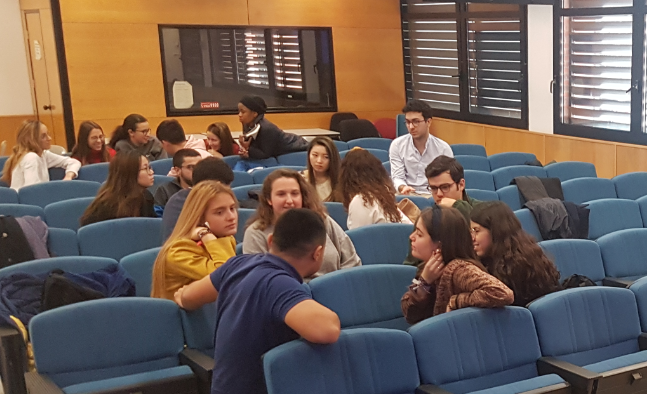 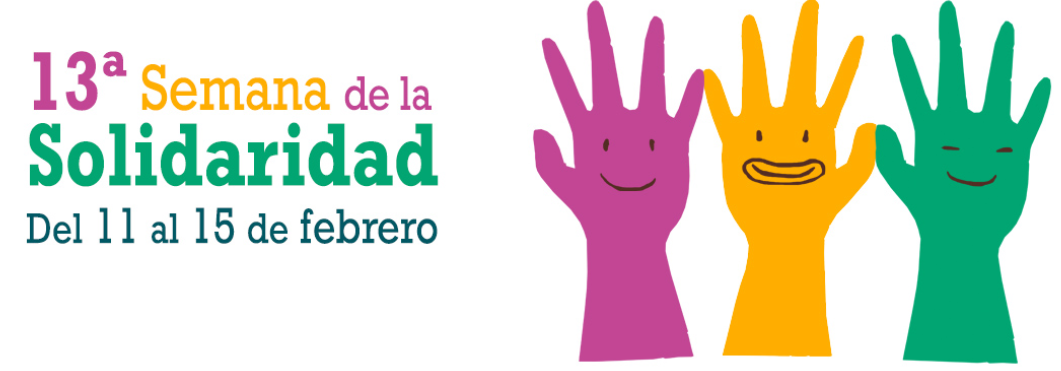 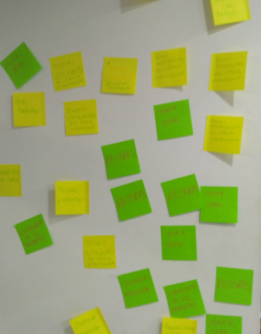 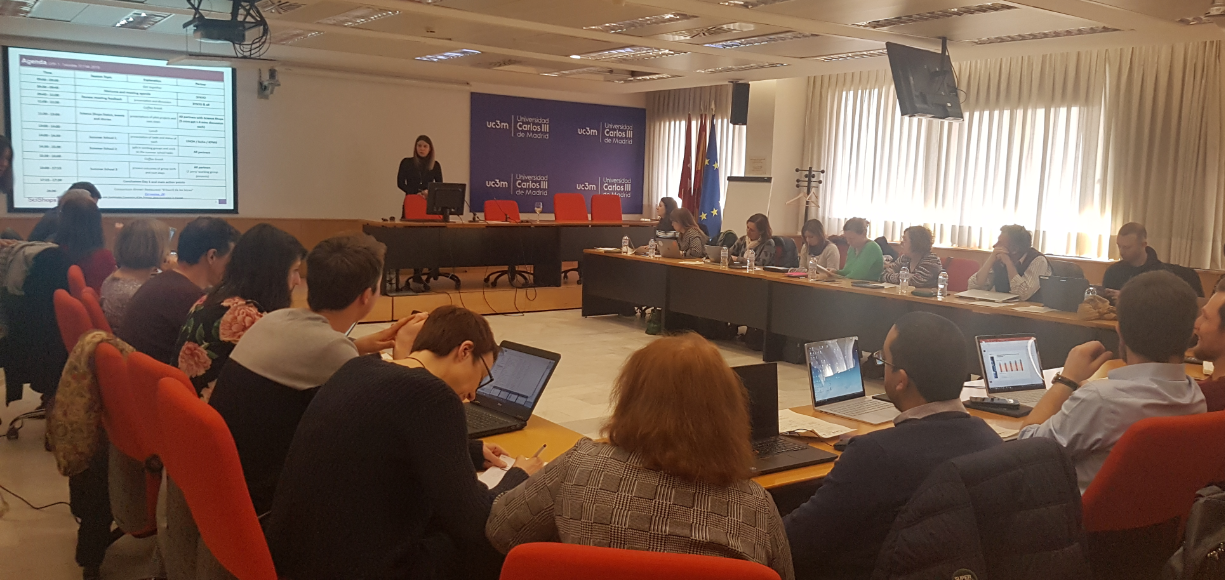 Taller: El reto de la sostenibilidad en las universidades (Febrero 2019, UC3M)
Reunión Proyecto europeo SciShops  (Febrero 2019, UC3M)
Próximas actuaciones
Co-creación y planificación de “cafés científicos” con los actores interesados (mayo-julio de 2019) 

Difusión del proyecto y de la SciShop en la UC3M y en su entorno con los diferentes implicados.

Creación de sinergias entre las partes interesadas 
Actividades con ONGs 
Actividades con asociaciones (Entrevistas con miembros de asociaciones de estudiantes, profesores y asociaciones de padres y madres de colegios e institutos de Getafe y  Leganés  

Participación en Conferencias y Congresos 

Publicaciones

Seguimiento de las tareas emprendidas
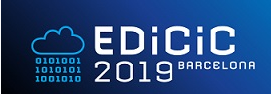 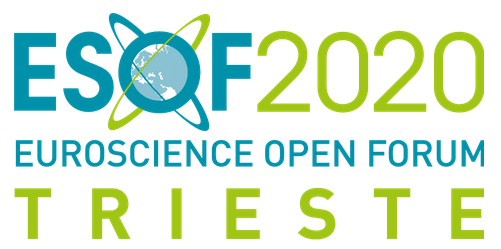 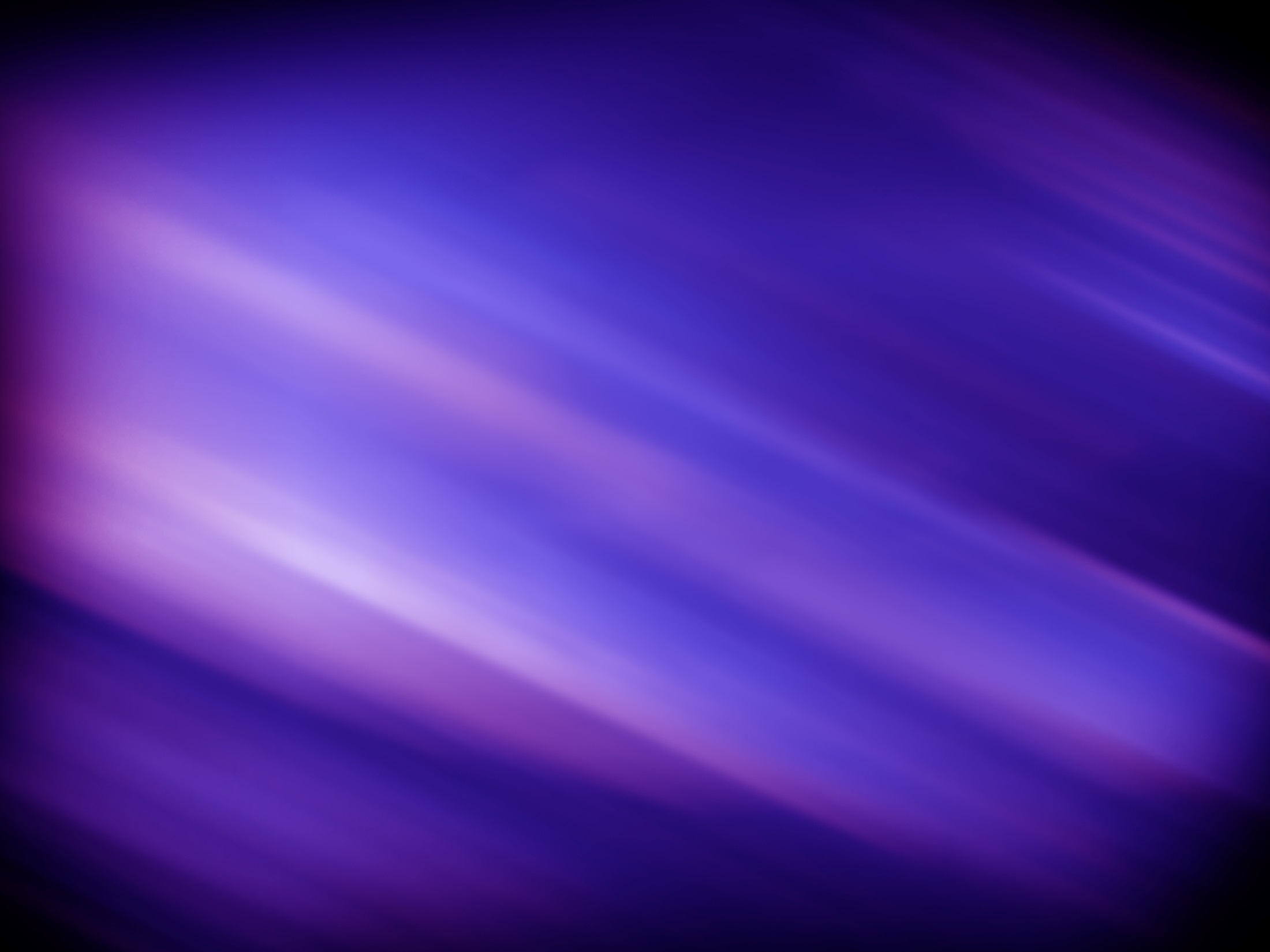 ESTAMOS EN CONTACTO

www.scishops.eu
o
www.projects.scishops.eu

SUSCRÍBETE A NUESTRA NEWSLETTER
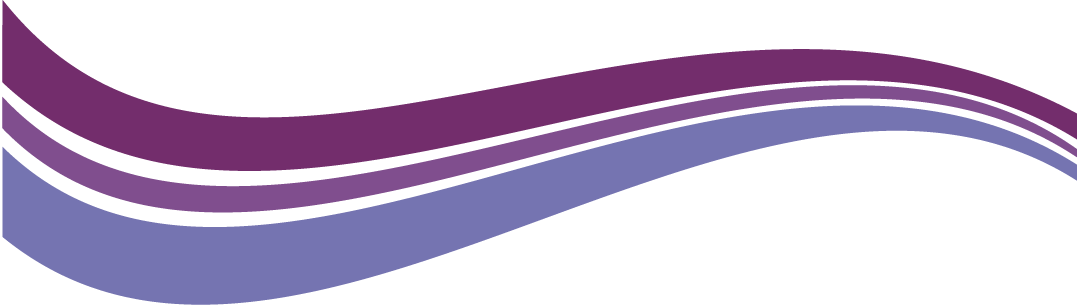 European
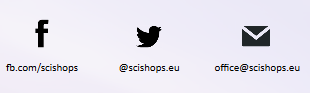 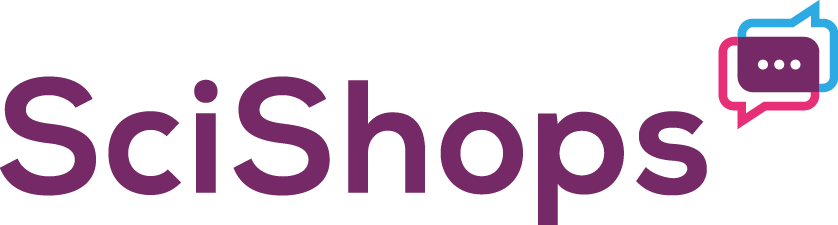 ¡Muchas gracias!
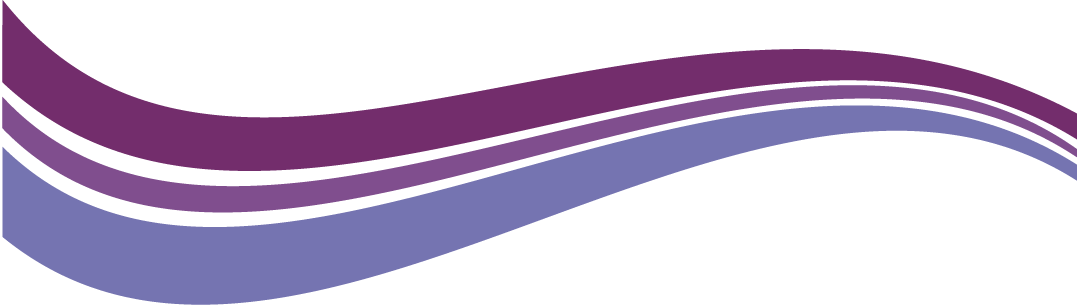 European
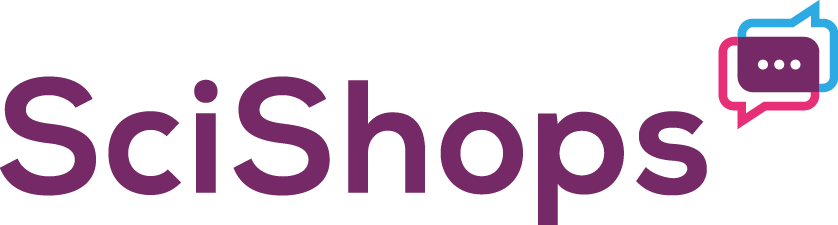 María Luisa Lascurain
mlascura@bib.uc3m.es